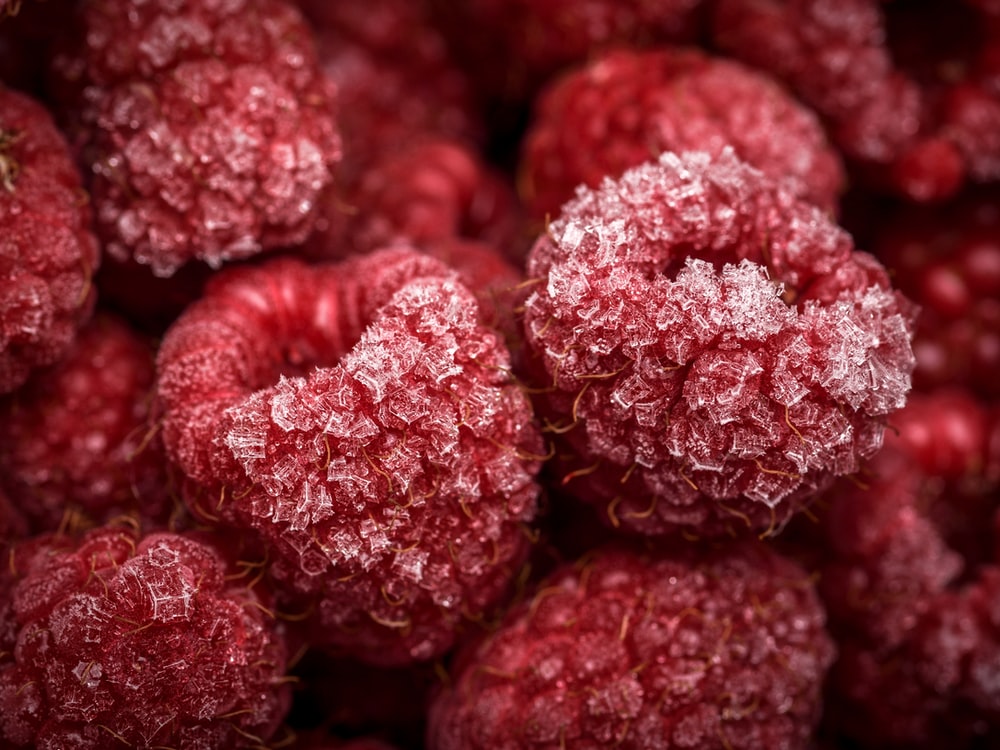 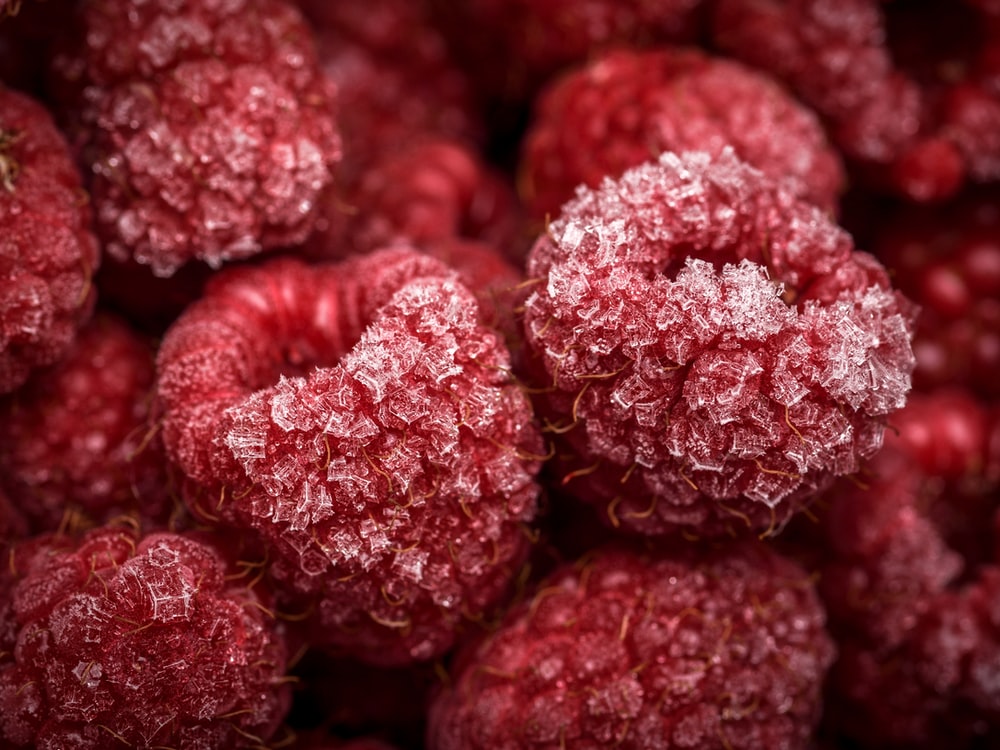 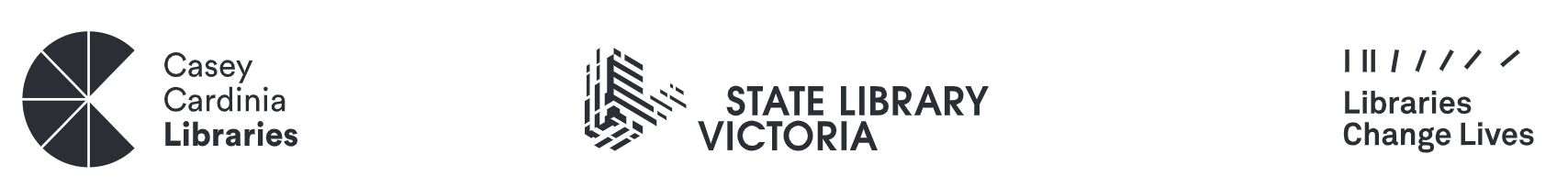 Use frozen fruit instead of ice cubes.Or put fruit into the tray before covering it with water and freezing it.
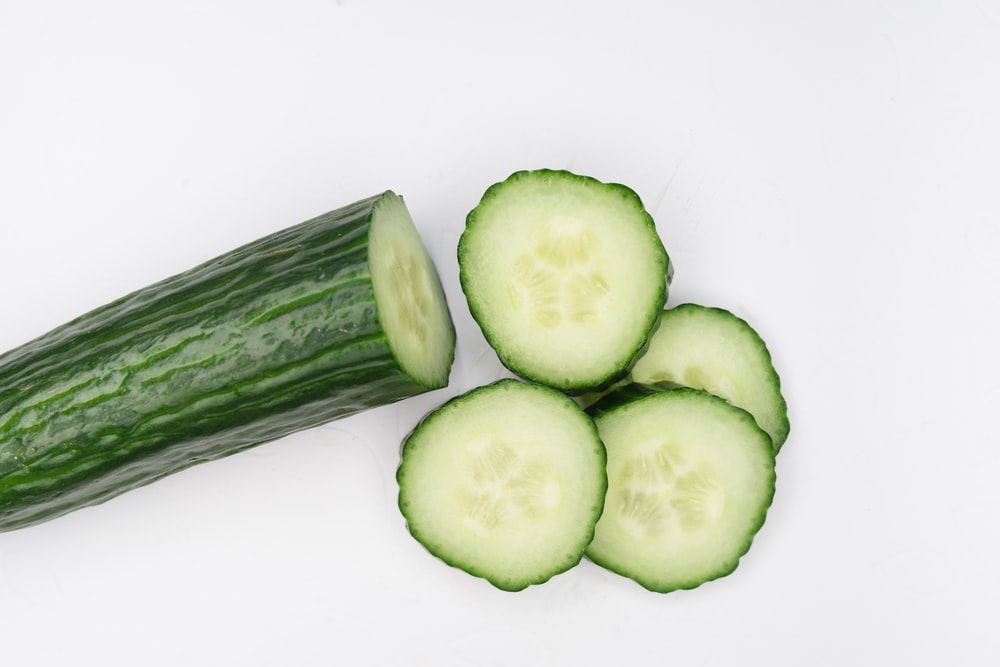 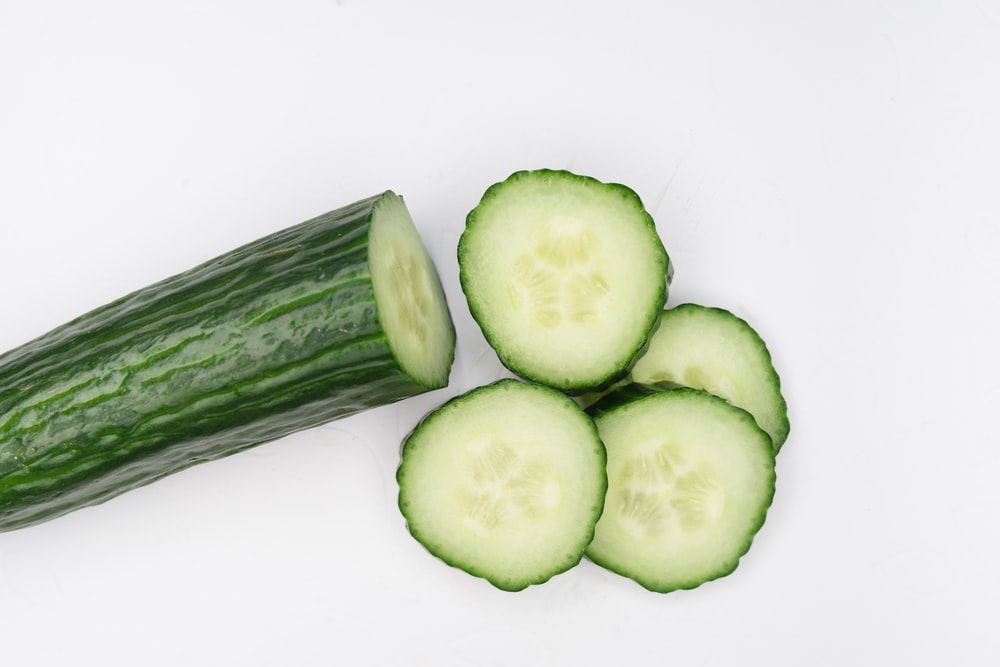 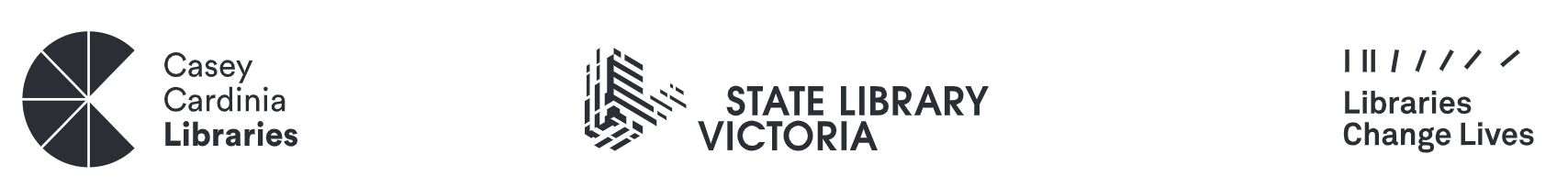 Berries 
 Cucumber
 Lemon
 Lime
Add flavour to water with:
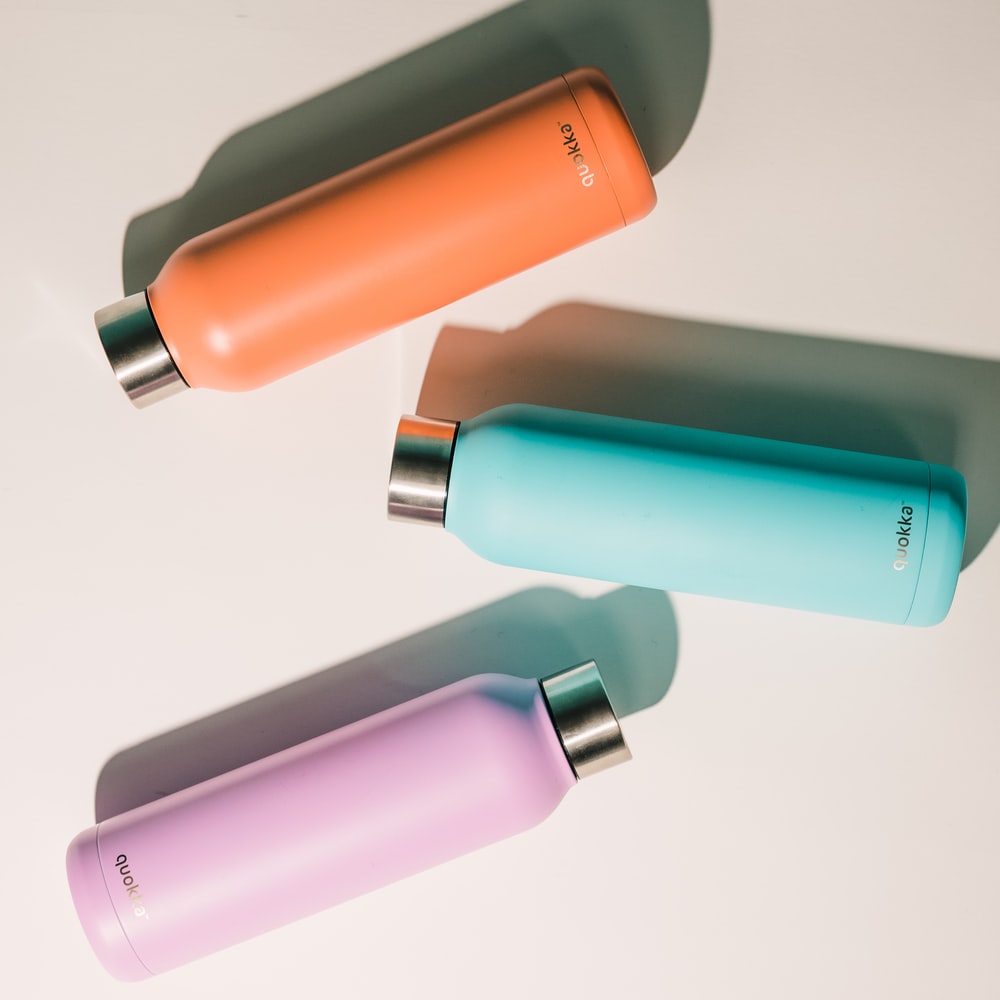 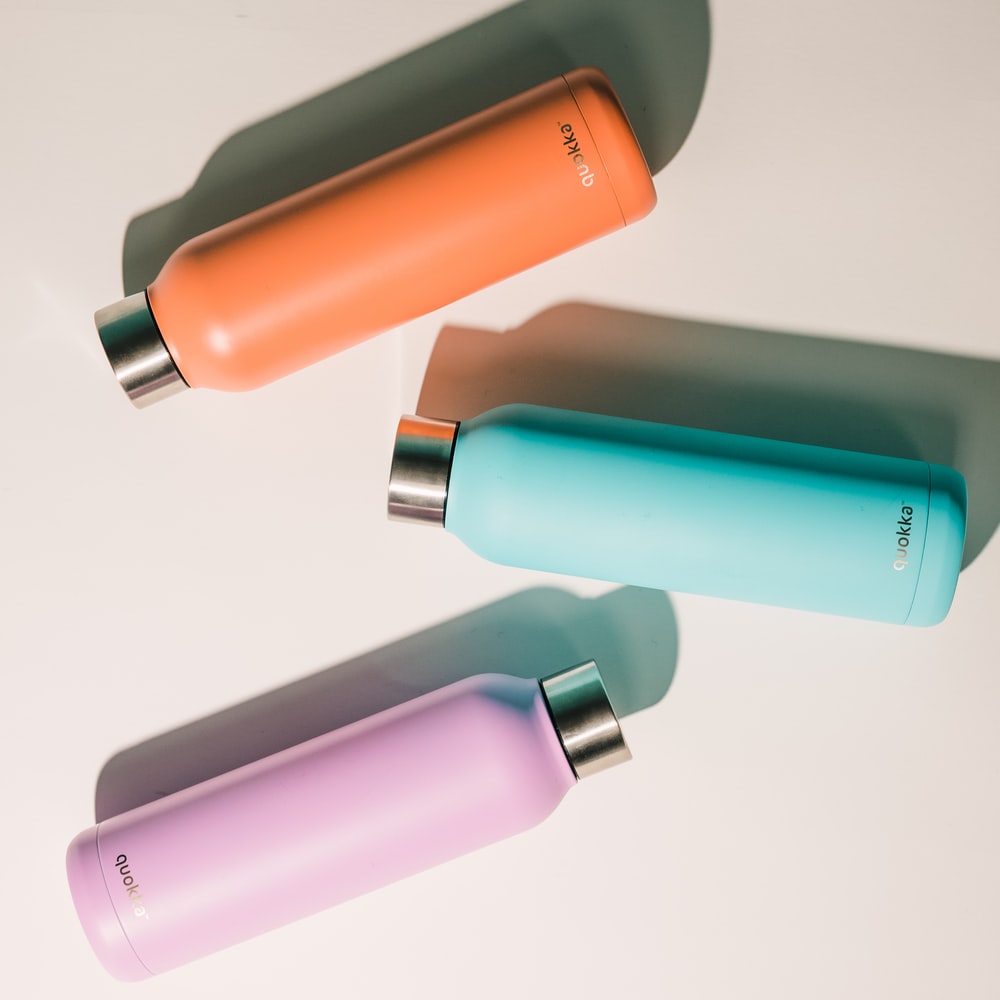 Give children their own special drinking cup or bottle.
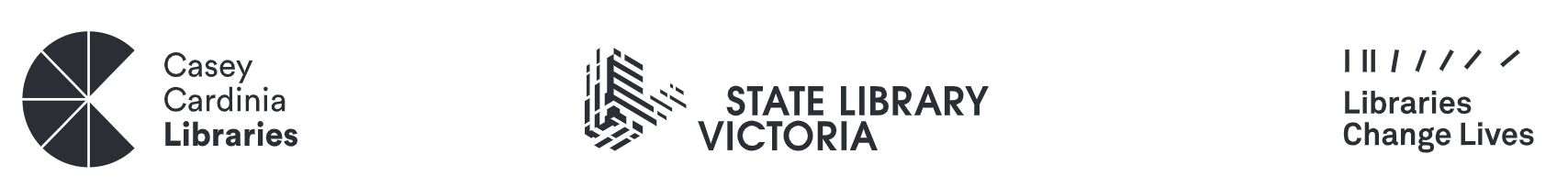 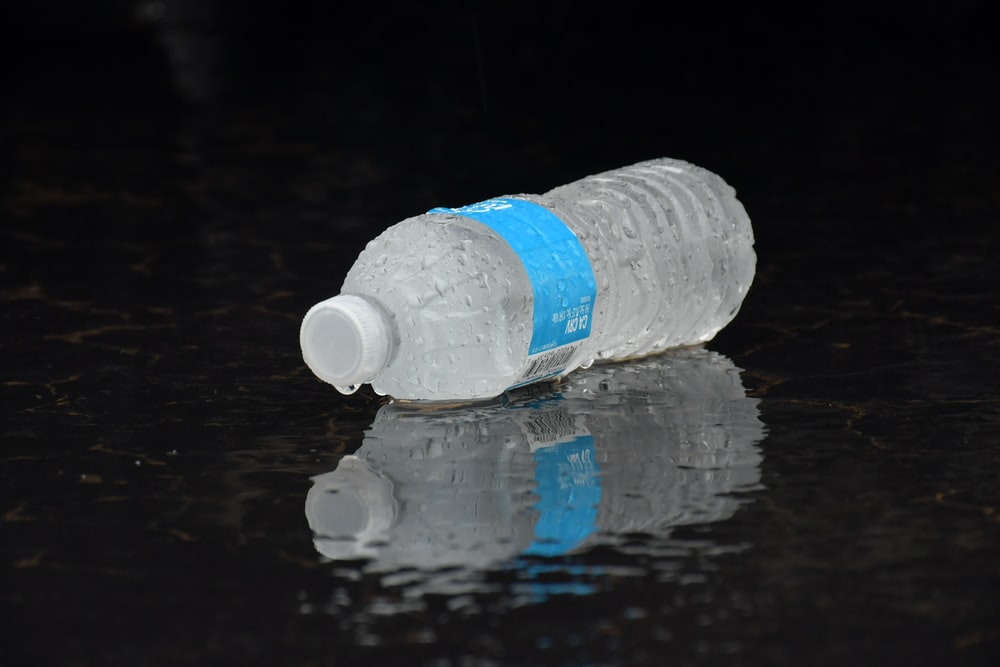 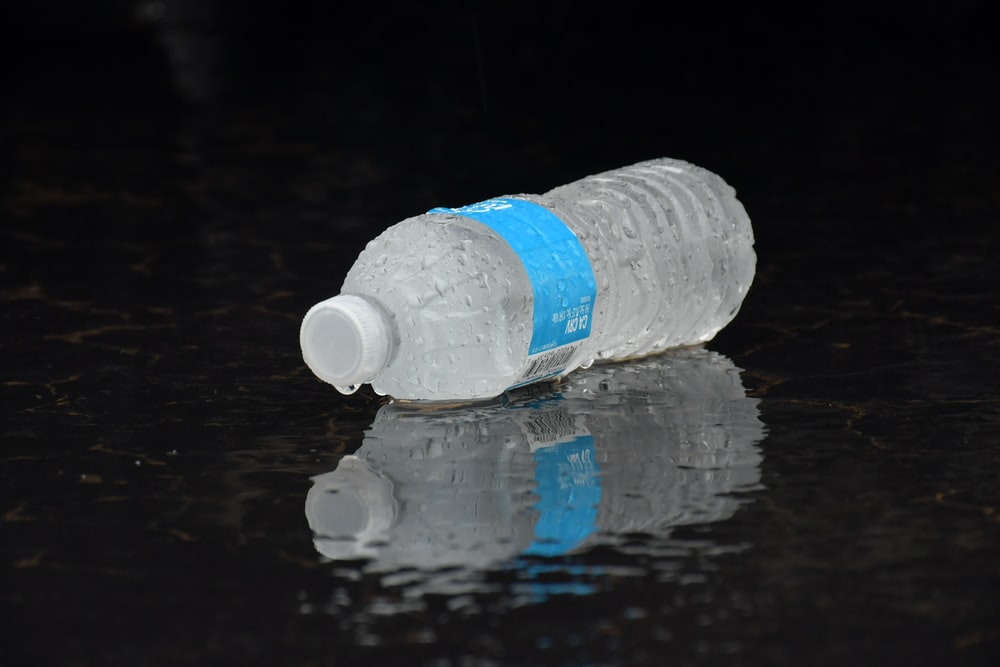 Buy smaller bottles that are easy for children to hold. Reach them to refill their water bottle from the tap.
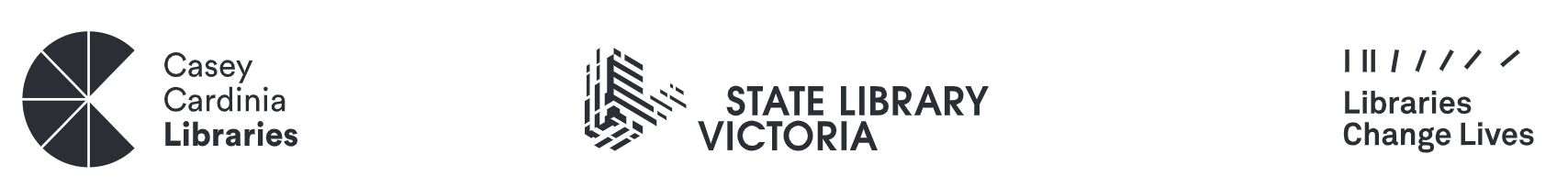 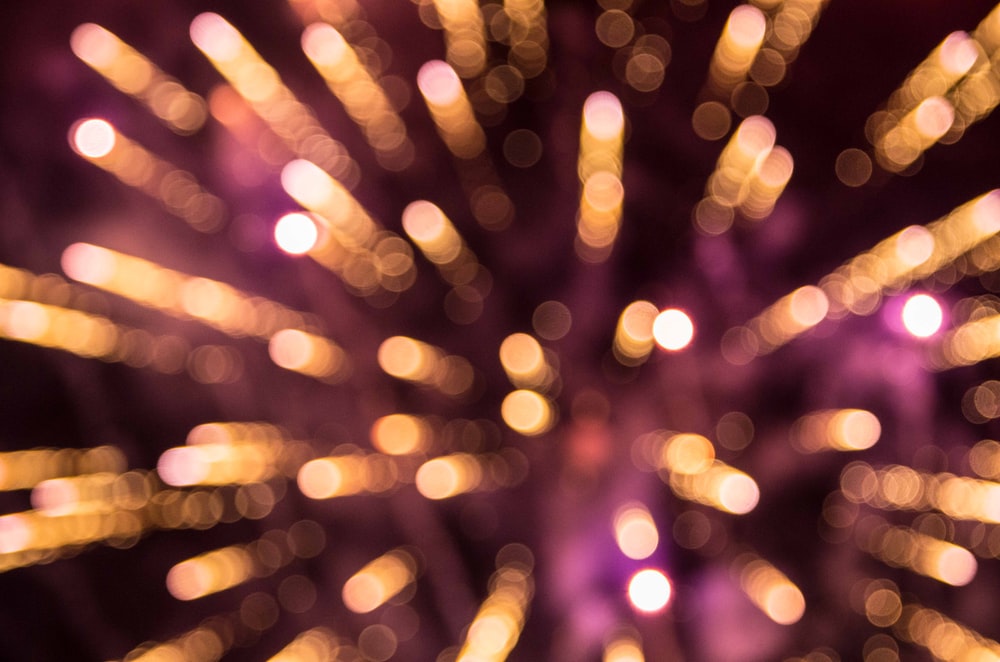 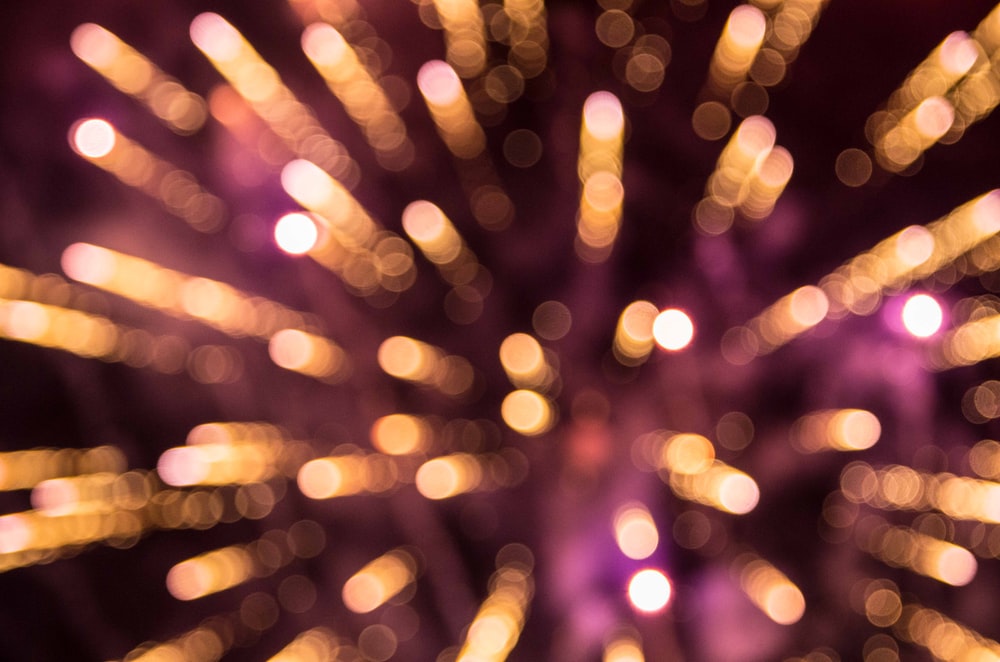 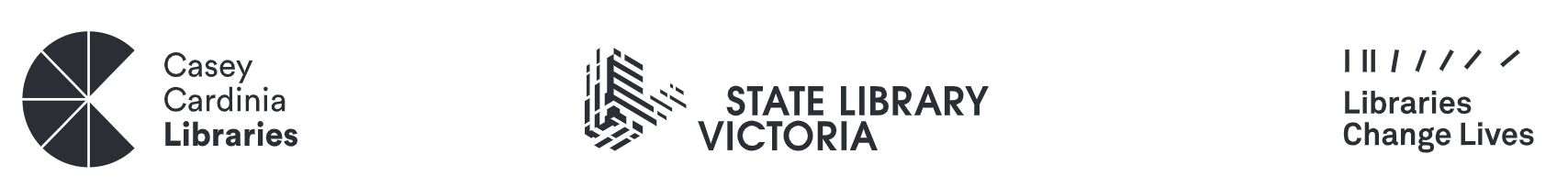 Set up a reward system for when your child drinks a designated amount of water.
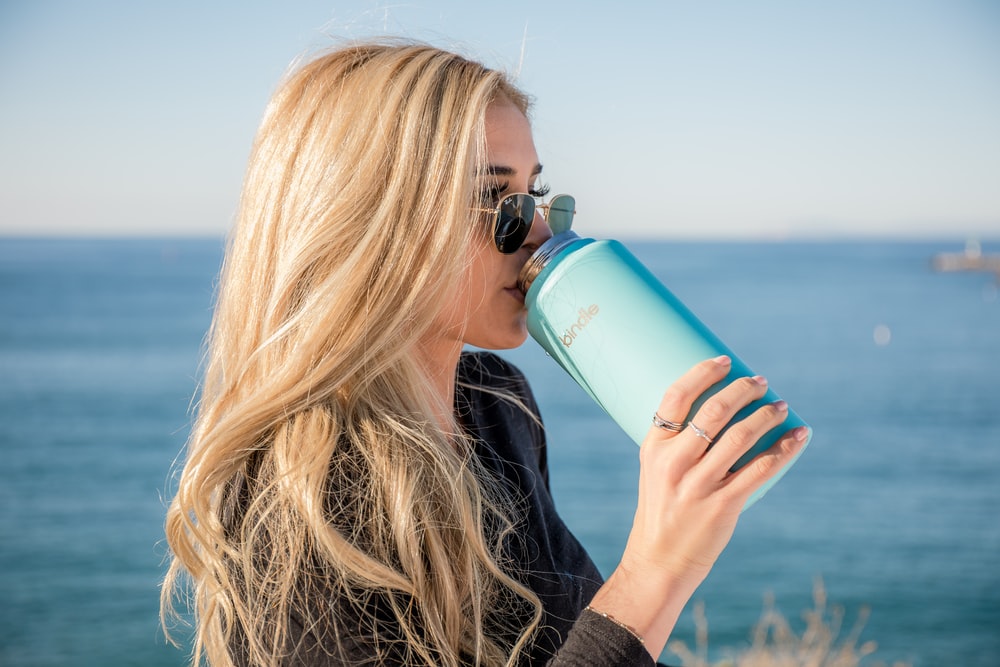 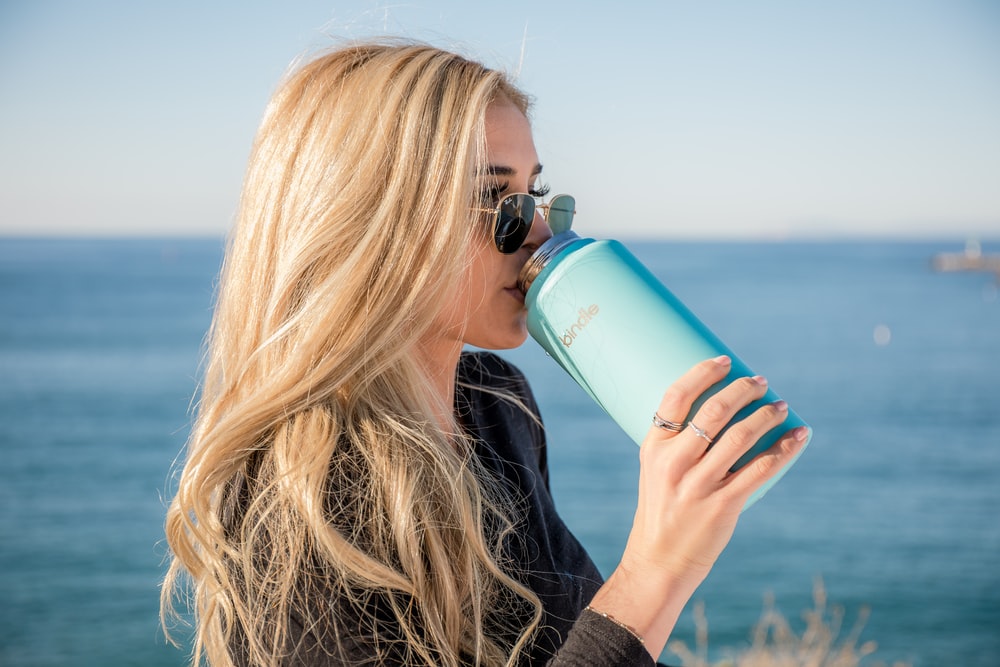 Be a role model; if your child sees you drinking water, they will too.
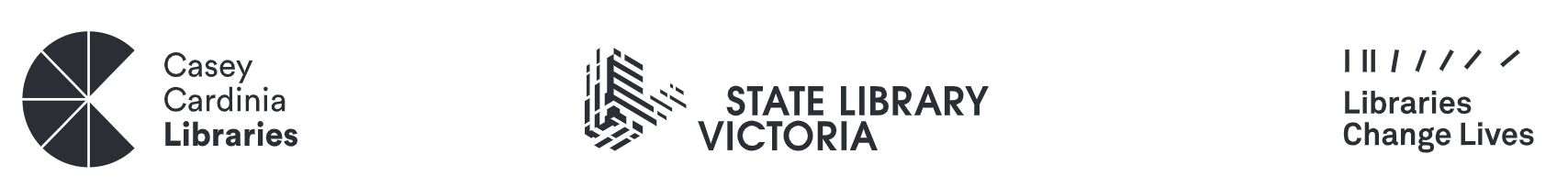 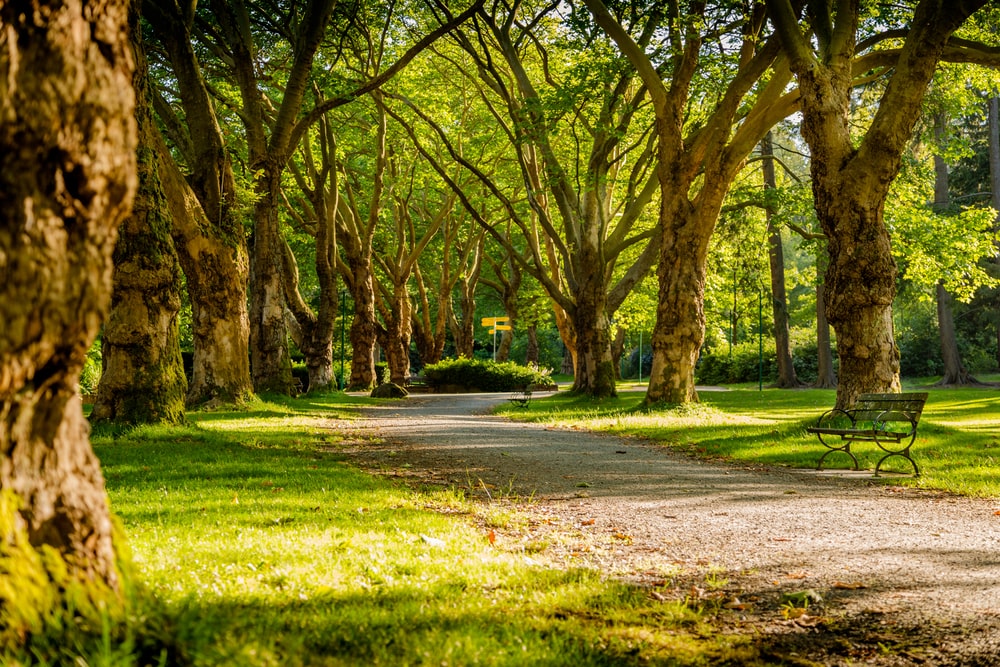 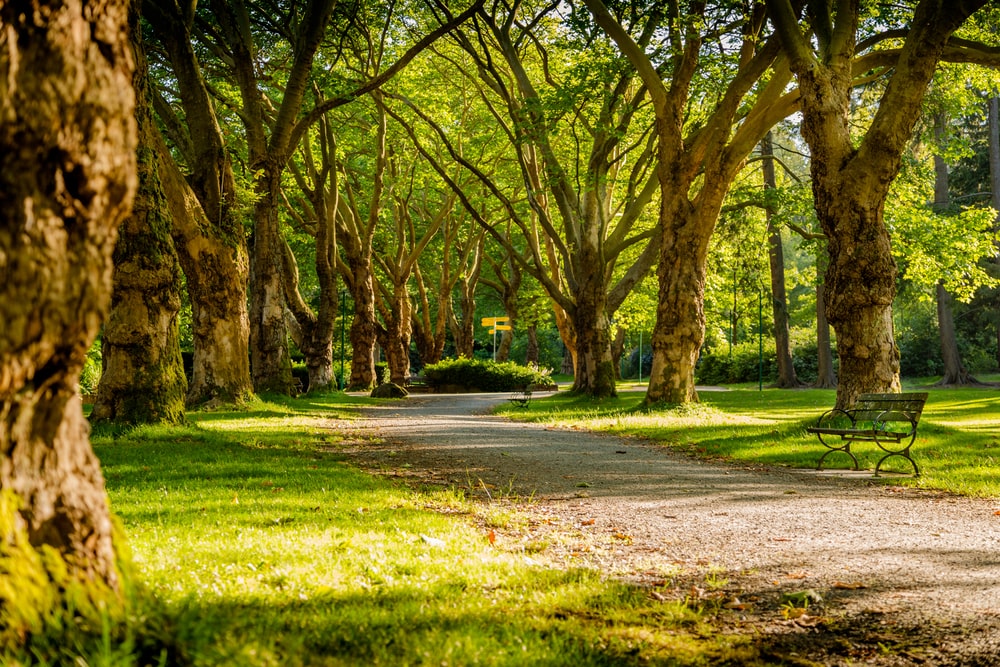 Carry a water bottle everywhere!
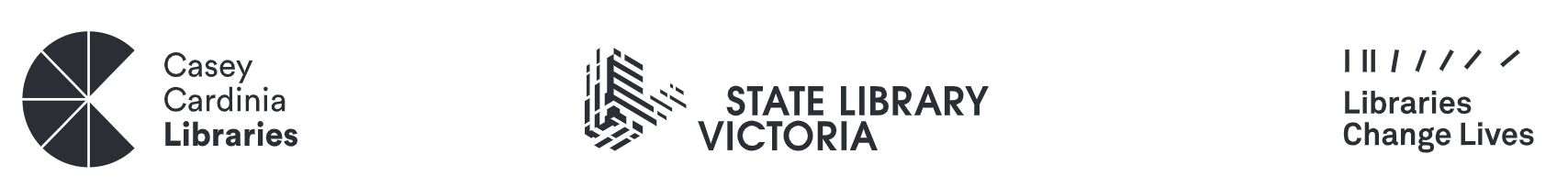 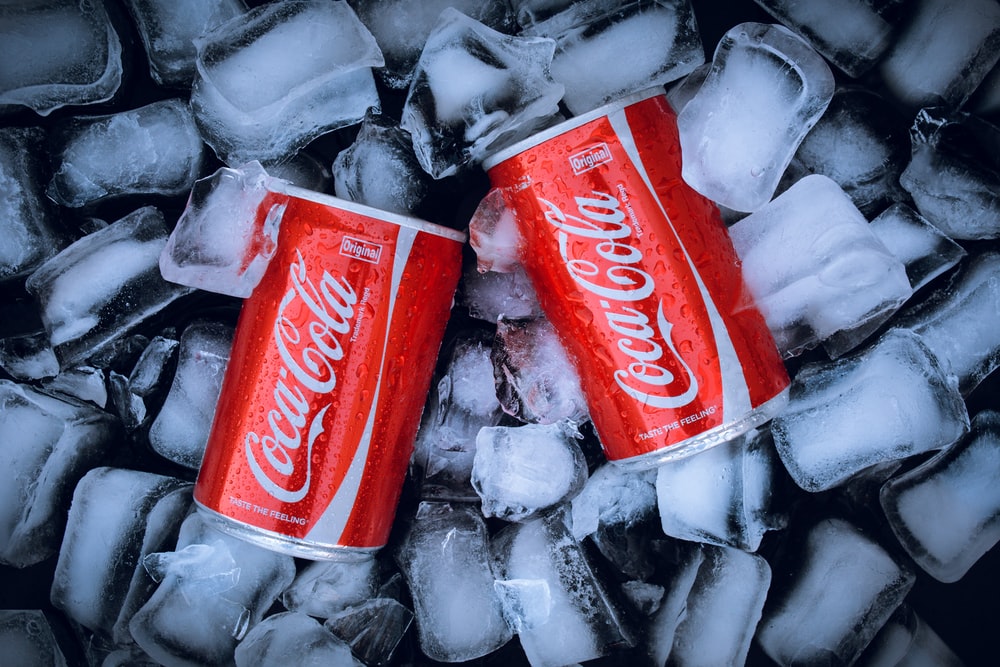 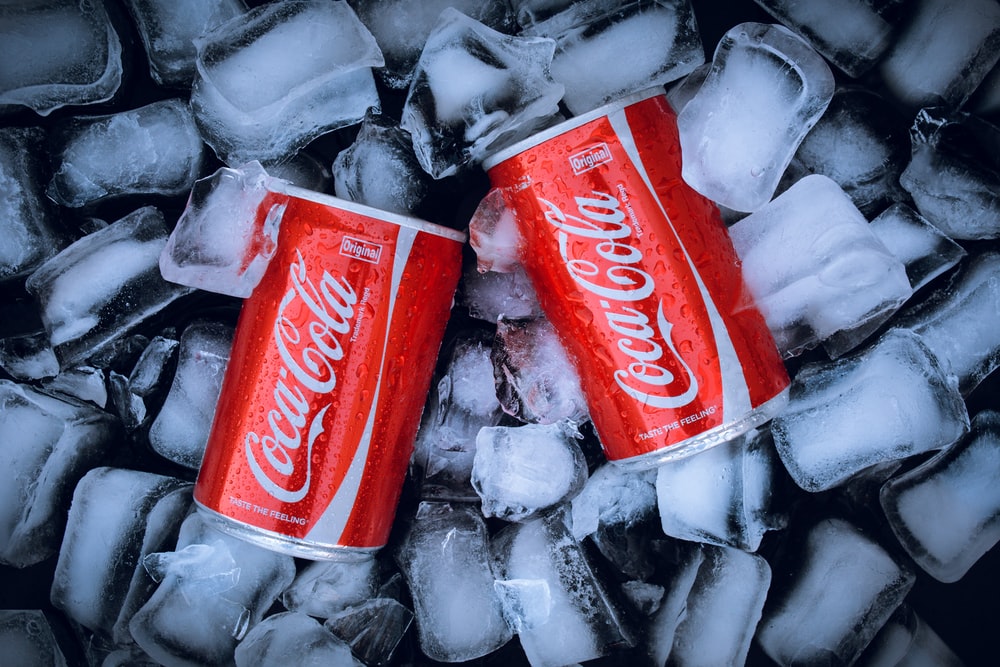 Substitute sugary drinks with water.
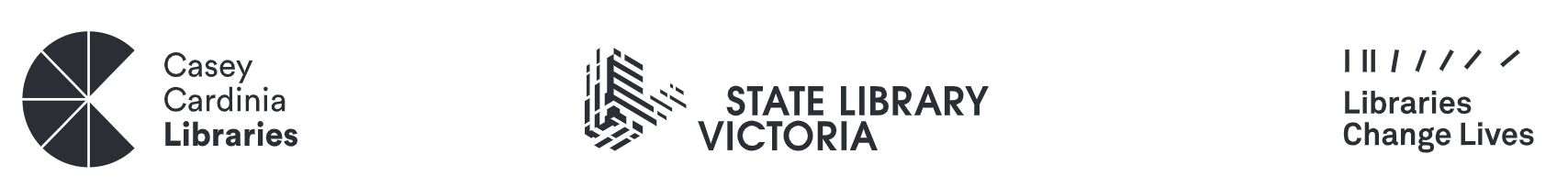 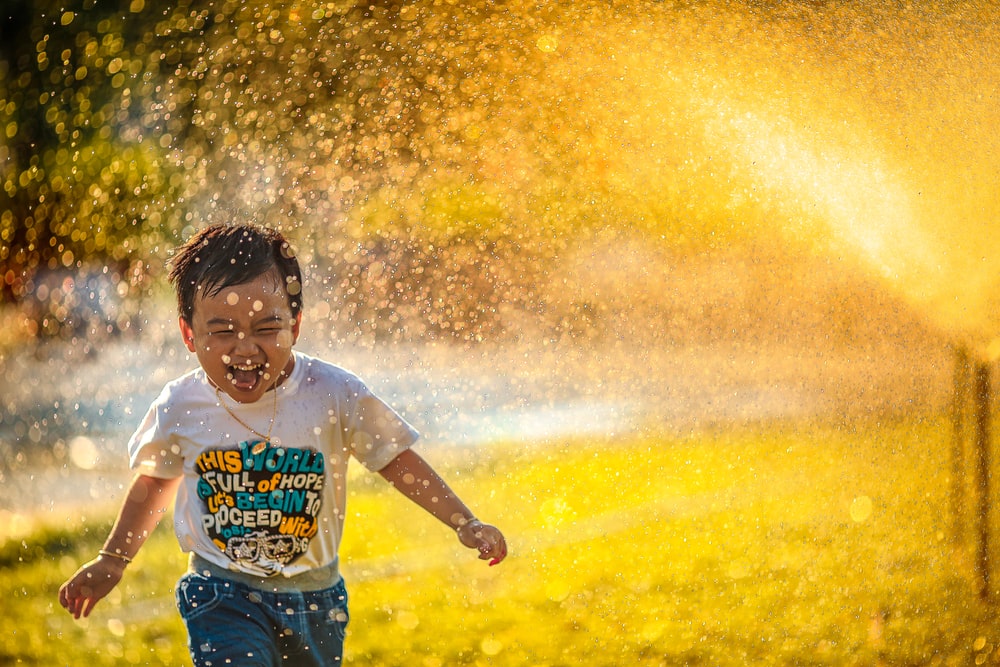 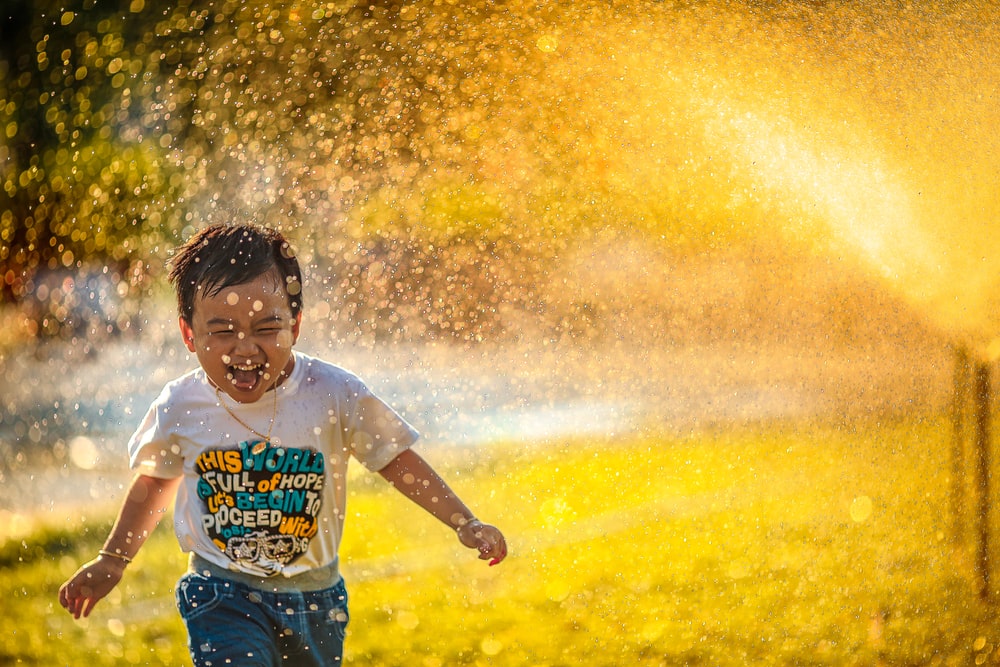 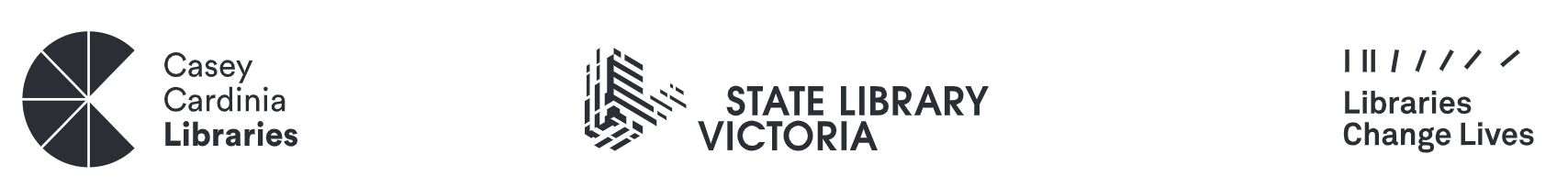 Fun cup
 Turn it into a game
 Silly straws 
 Shaped ice cube trays
Make drinking water fun!
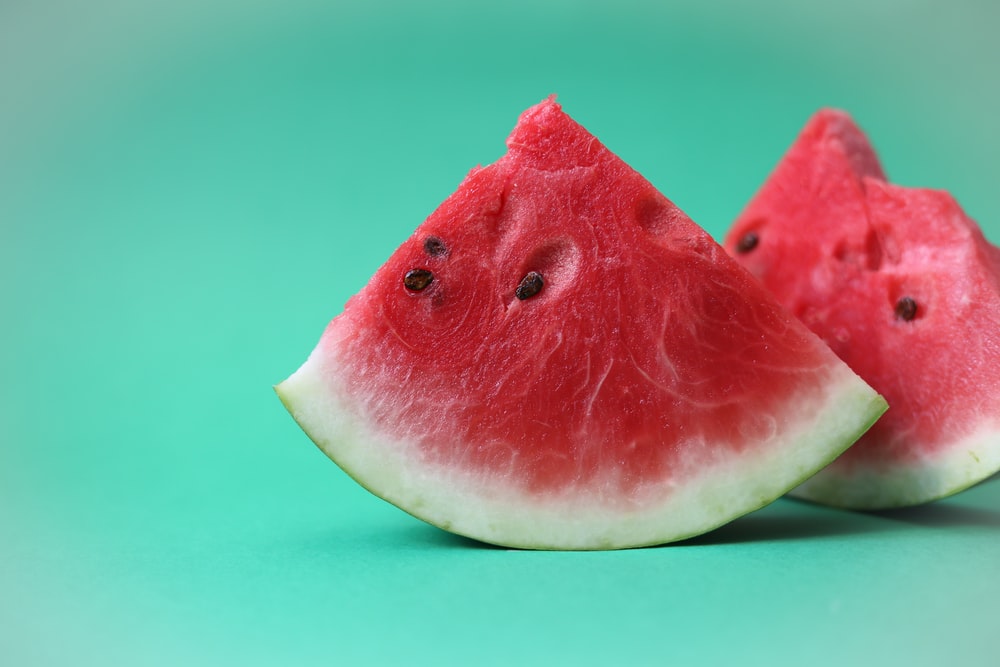 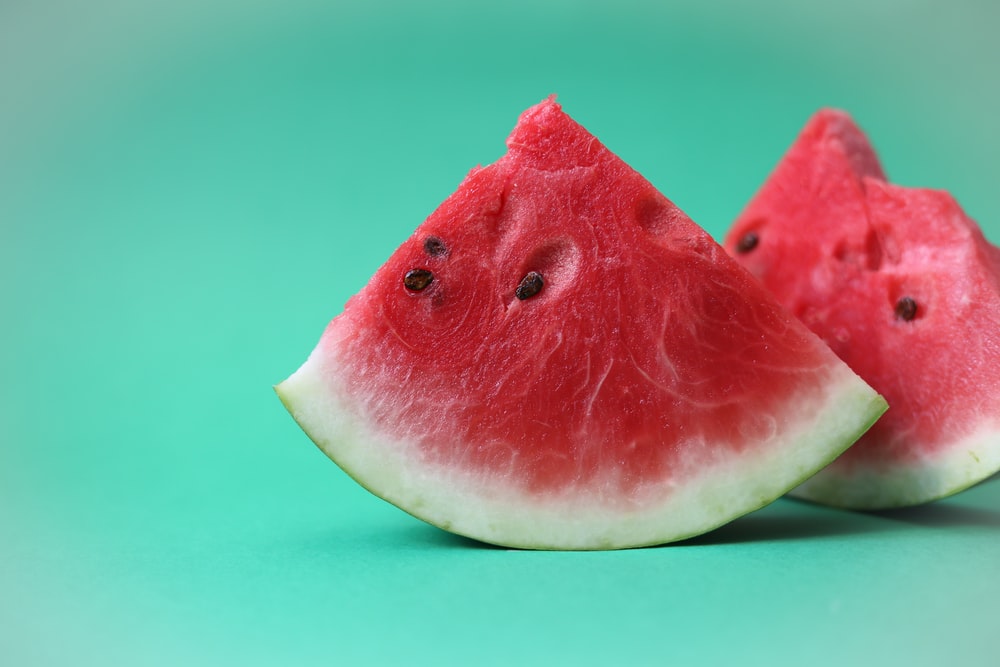 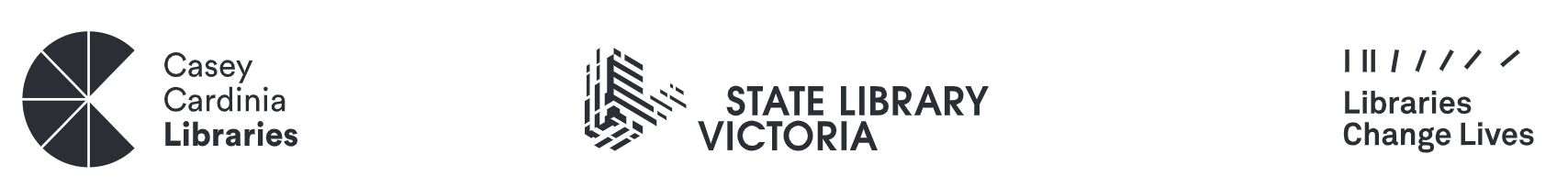 Watermelon
 Rockmelon
 Strawberries
 Blueberries 
 Grapefruit
Eat fruit with lots of water in it!
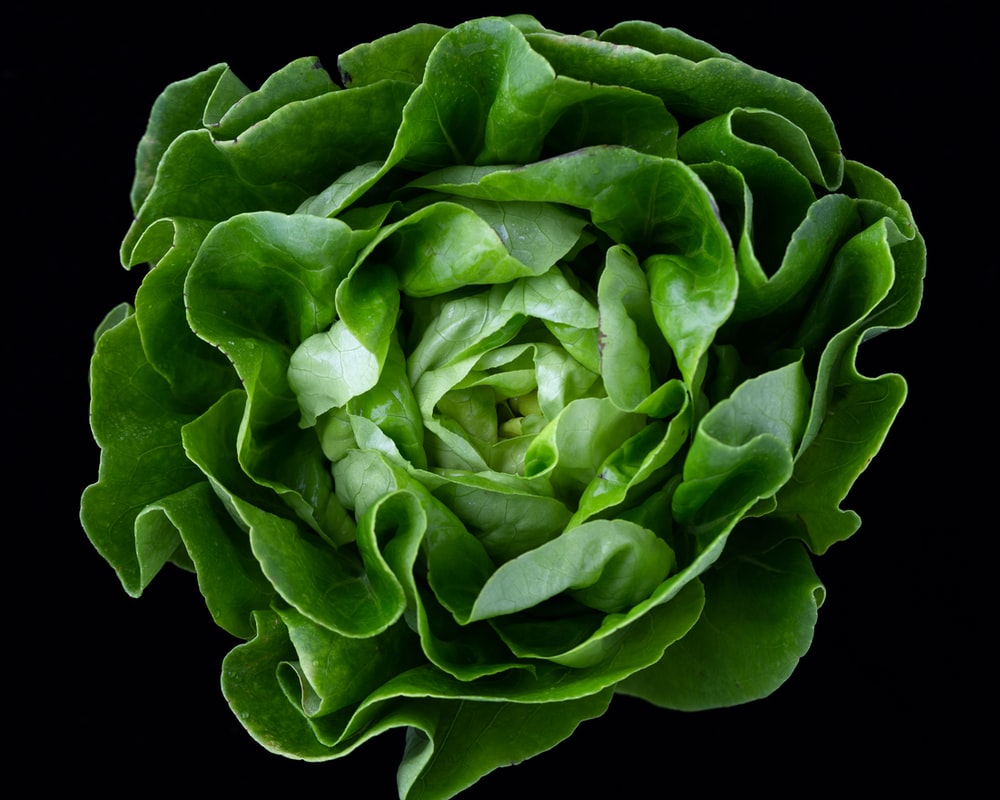 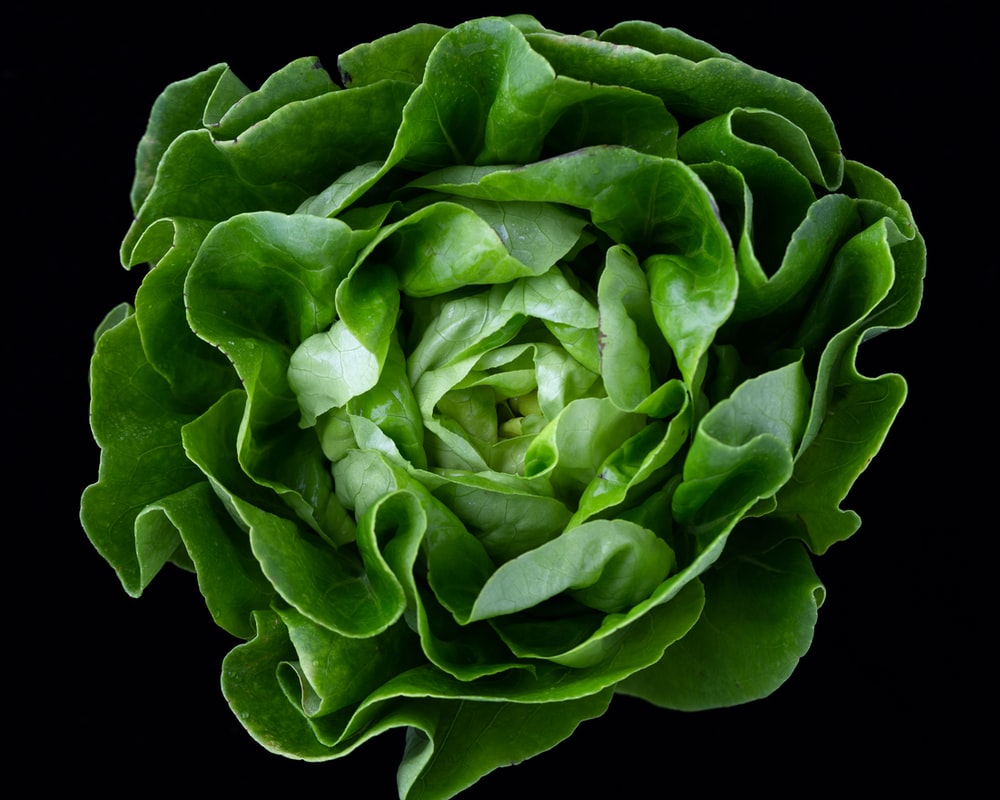 Iceberg Lettuce 
 Cucumber 
 Zucchini
 Celery 
 Tomato
Eat more vegetables with lots of water in them!
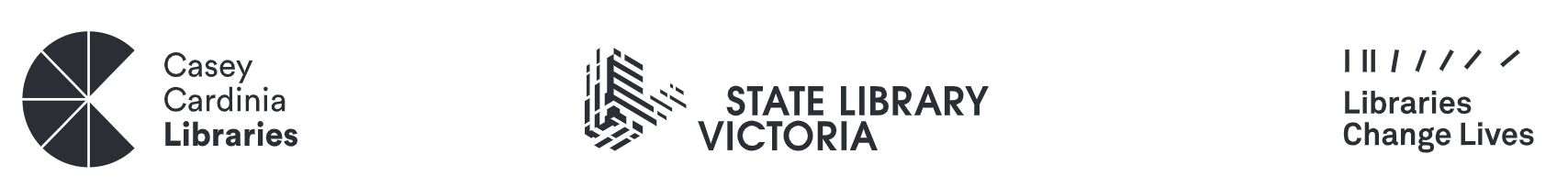 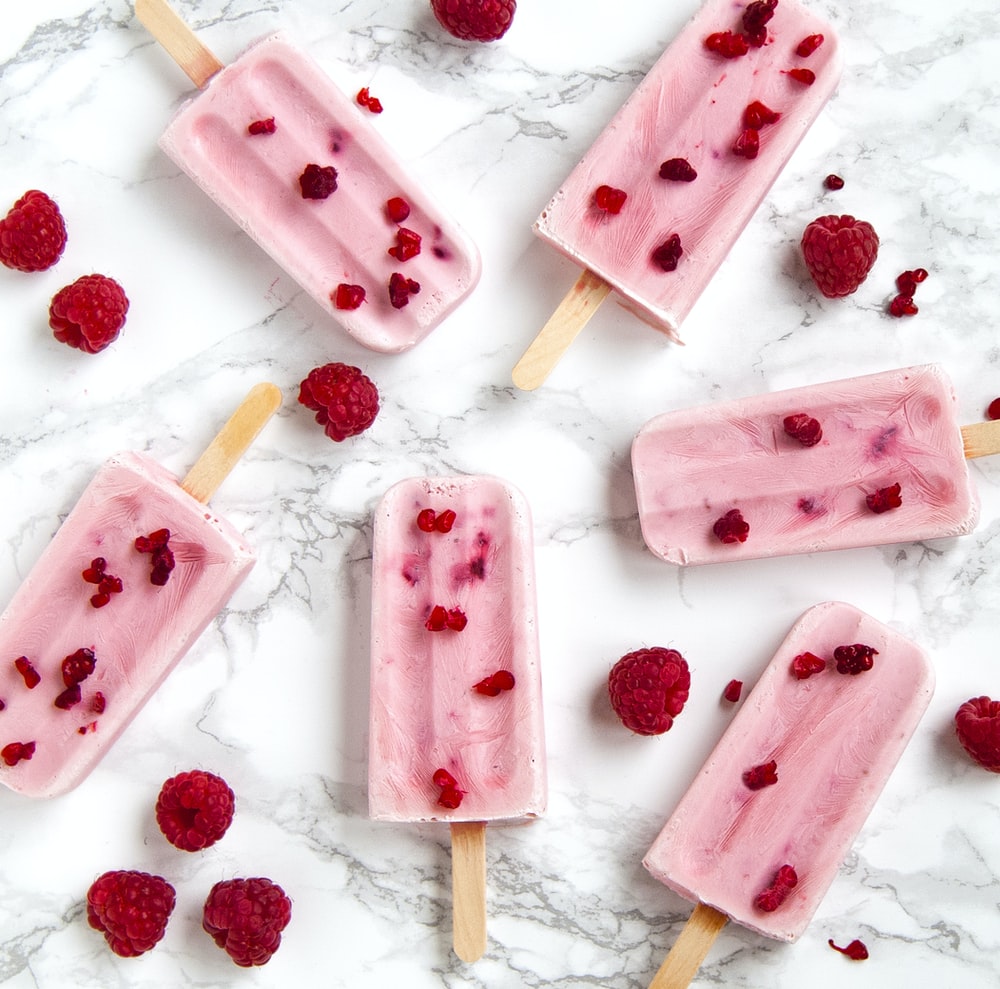 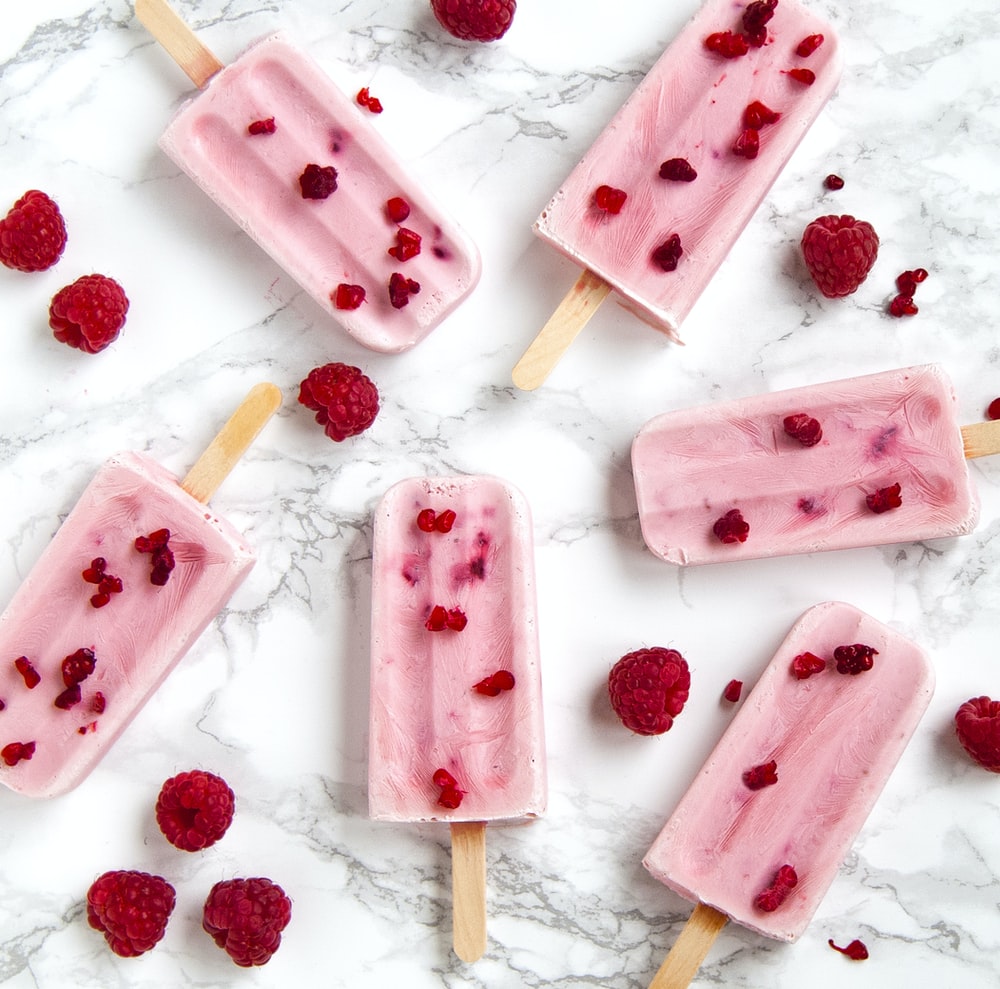 Popsicles!
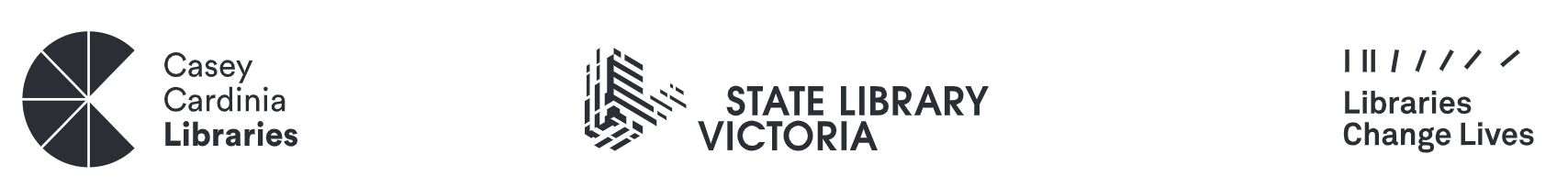 Make pureed fruit into popsicles!
 Find fun moulds to use.
 Decorate your popsicles before freezing them.